Remembrance of our
Beloved	 Departed
And I saw the boat	 
which carries souls across the river and the name of that boat was love. 
St. John of  the Cross .
Page 1
Centrepiece
Page 2
Welcome and Invitation to Prayer
words of welcome
Opening Prayer:
God of Love and Hope, you are with us always  as we cross the rivers of life. We carry with us  wisdom, values and the capacity to wonder.

We gather here in a posture of prayerful openness to remember our loved ones who have  died. As we remember them, we come with listening hearts, loving spirits and holy wonder.  May those who are grieving find the strength  and understanding they need to cope with each day. Teach us to be patient with ourselves and  to let your presence be our constant strength. We make this prayer through Christ our Lord.

Amen
Page 3
Candle Lighting
We light three candles for the Trinity of Love:  God above us, God beside us, God beneath us;  the beginning, the end, the everlasting One.
Leader 1:  All:
God among us
Surround us with your love
Leader 2:  All:
God among us
Surround us with your peace
Leader 3:  All:
God among us
Surround us with your grace
Symbolic lighting of three candles
Page 4
In the beginning before time, before people, before the world  began, GOD WAS.
Here and now among us, beside us, GOD IS.
In the future, when we have turned to dust and all we know has  found its fulfilment, GOD WILL BE.
Choose a suitable song:
E.g. Enfold me in your Love-Monica Brown – CD Quiet My Soul 
Enfold me in Your love
Enfold me in Your love  Encircle me O God
Surround me with Your love
Come fill me with Yourlove

Or
Sit in Light - Jan Novotka  CD Emergence
Sit in Light. Breathe in Peace.  Rest in Love.
One with Light, with Peace;  Ground of Love.
Page 5
Short time of silence, to deepen awareness of being  enfolded in God’s love and light.

Reading: John 12:35-36
The  Light is among you. Walk by the light you have so that darkness doesn’t
destroy you. If you walk in darkness you  don’t know where you are going. As you  have the light, believe in the light. Then  the light will be within you and shining through your lives.
Quiet time

Reflection
Death seems so cruel, so purposeless at times. But it’s not. Death is what alerts  the rest of us to life .
There is a period when the parts of us that died with the death of those we loved  rises again in the recollection of past moments and the tears of past tenderness.  This is when we know for certain that every deed we ever do lives on somewhere  in someone who remembers it. This is when we are made to see death as a  prod to life.

Death gives us all the giﬅ of time - our own and the time of those around us.  It calls us to stop and look at sunﬂowers next time, to care for the grasses  always, to embrace the planet forever, to pay attention to our friends, to take comfort in the dark, to remember that daﬀodils will unfold again.
Page 6
It is time to plant  spring in our own hearts, to remember the light that no darkness can take away.
There is only one breath between life and death. The important thing is to make  every breath count .

People return to us aﬅer they die -not in body but in essence. Then we see most  clearly who they were. The central question of life is: What will people see in me  then, what essence of my life will remain with those leﬅ behind?

The death of someone we know reminds us that we are still alive for a purpose.  Our growing is not over yet; our giving is not ﬁnished.

A Month of Memories: Words of Comfort on the Death of a Loved One
Joan Chittister

Quiet time
“The life and death of a human being  is so exquisitely calibrated
as to automatically produce  union with Spirit.”
Kathleen Dowling Singh
Page 7
A	Space	to	Remember
Leader
We now celebrate the memory of our loved ones who have touched  and enriched our lives in so many ways.

Read the names of our Mercy Sisters who have died

Members recall the names of family members and friends who have  died.
Quiet time for silent prayer

Prayer

God of our journey we know that we do not travel alone  for you are constantly with us. Be our companion all the days of our lives.  Uphold us in times of grief. Direct our steps along the path of hopefulness. Give us courage to trust in our emptiness and pain.  May we learn to be patient with ourselves. Strengthen us, so that we may reach out to others in their  need.	Amen.
Page 8
: Magnificat of Waiting for The Fullness of Time
Luke 1:56

My soul reflects quietly on your fullness, and my spirit grows
stronger in the hope of your promise, God my redeemer, because  you have filled me with the knowing that you are alive within me.

Yes, day by day through the course of time, my awareness of the  call to blessed fulfilment increases for you have done great things  in me.

Holy is this time, and patience is your gift to all who nurture the  seed of your love.

You have changed my life; I was so confident in my unknowing.

My own definite plans now give way in wonder, as you spread  before me your vision of fragile simplicity.

My longing to be a healing and reconciling person to your people  is affirmed within the daily comings and goings of my life.
My  illusions of  my  own wholeness are mercifully revealed.

You are here now in this seeming emptiness of waiting,
remembering your intent, according to the promise made in the  beginning of time.

Remembering your intent to reach through the example of my life  that your fullness may be  known now,  in  our time.	Amen.
Page 9
Gracious God, as we gather to celebrate the life and death of our  sisters, family members and friends we pray that our Church, it’s  leaders and people may continue to walk towards the newness and  wholeness you offer us.
Response: Breathe in us a renewed spirit of compassionate presence.

We thank you, God, for the years of commitment and fidelity given by  our loved ones who have died. With great gratitude for their example,  may we continue to cross the rivers of life in boats of love.
Response: Breathe in us a renewed spirit of compassionate presence.

Holy Breath of God, you stir among us continuously. Warmed by  this breath may all of us be encouraged and energized to continue working in Mercy and Justice for your people, here and now,  according as we feel called.
Response: Breathe in us a renewed spirit of compassionate presence.

As you gifted those gone before us with caring hearts and clear
discernment to carry out their mission and ministry, grant that we too  may be able to call on these gifts to empower each other and those
whose lives we touch.
Response: Breathe in us a renewed spirit of compassionate presence.

Gracious God, grant your healing and wholeness to all who are sick.  May those who experience loneliness find a listening ear in us.
Response: Breathe in us a renewed spirit of compassionate presence.
Page 10
We pray for our community/cluster here in …………… For our  Congregation, for the family members, relatives and friends of those who  have died.  We ask you, God to bless them with health and serenity. We remember all the deceased members of our congregation and our  families, asking that they may now enjoy eternal peace and joy.
Response: Breathe in us a renewed spirit of compassionate presence.

We live our lives in the shelter of our community, friends and
neighbours. We thank you, our caring God, for the generous and
gracious support we have experienced from them especially during our  times of grief. May they in turn know your love and blessing.
Response: Breathe in us a renewed spirit of compassionate presence.

Include your own community/personal prayers
Pray together: Our Father  Closing Prayer
For all that God can do within us;  for all that God can do without us  Thanks be to God
For all in whom Christ lives before us;  for all in whom Christ lives beside us
Thanks be to God

For all that the Spirit wants to bring us;  for where the Spirit wants to send us
Thanks be to God
Page 11
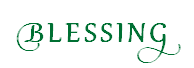 May we live from a place of God’s compassionate presence  shining through us to warm all those who are grieving.

May we live from a rhythm of work and rest, silence and word,  stillness and action – gifts given to the universe by God for our  well-being.
May we live as sacraments of God’s strength to those who grieve  May we live from a deep sense of God’s call in our lives

May we live by being faithful to our own journey
May we live in peace with those who are troubled and anxious

May we live by opening our loneliness to God and to those with  whom we can cultivate a healthy interdependence

May we live by being changed by our journey –
becoming completely at peace with ourselves and with God.
Page 12
Loss makes artists of us all  as we weave new patterns
in the fabric of our lives.

Respond to those who are grieving  with as much loving heart
and compassionate presence as possible

There is not always a solution to grief  and loss, but there is always a possible  response.
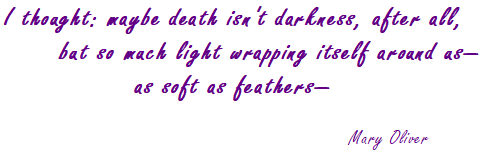 Page 13
Mercy Congregational Leadership Team
Rachamim, 13/14 Moyle Park, Convent Road, Clondalkin, Dublin 22, Ireland.
Page 14